Where Fans Watch Sports
Scan or click to access more sports insights
Although most fans prefer to watch sports on their TV at home, many also watch out of home and on the go
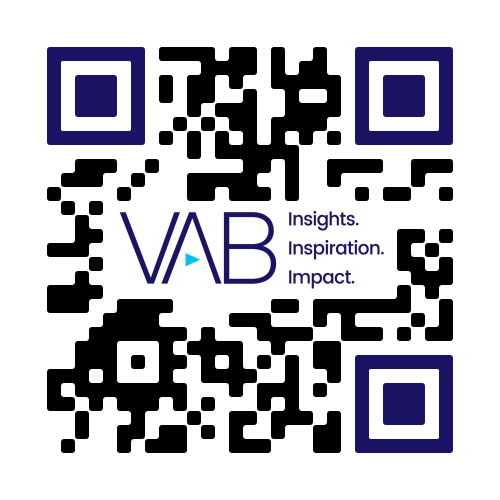 Where fans watch live sports
Source: Effectv, Behind the Remote: A Deep Dive Into Sports Viewership & Fandom, 2024. Comcast Advertising Survey, N=1000. April 2024. Qualifying Criteria: Watched sports content (game, highlights, talk show, etc…) in the past six months.
Click here to see more insights from Effectv
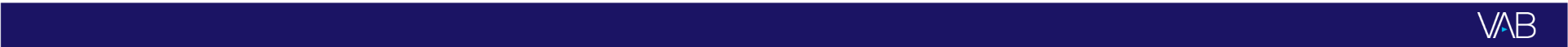 theVAB.com/insights